RUH ID: 19194
Læringsark - Operativt
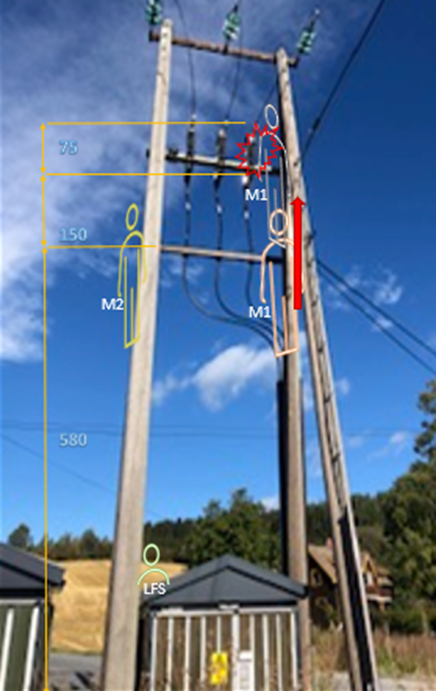 RUH ID: 19194
Læringsark - Administrativt
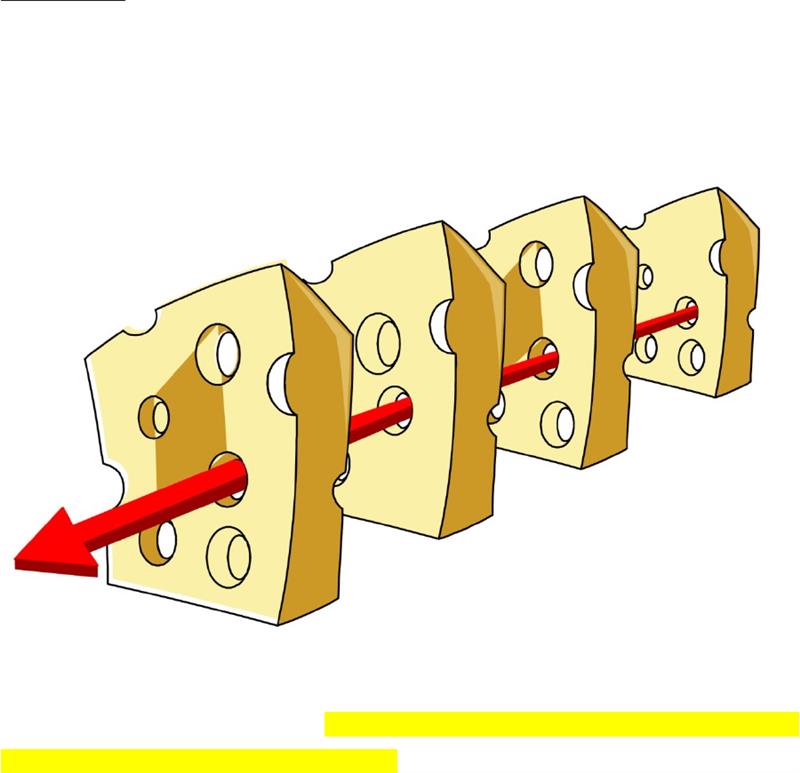